Tactical Crime Analysis
Textbook Ch. 8 – 11
Week 10
Topics covered…
Ch. 8: Repeat Incidents and Tactical Data Collections

Ch. 9: Pattern Identification Process

Ch. 10: Identifying Meaningful and Useful Patterns

Ch. 11: Describing and Disseminating Known Patterns
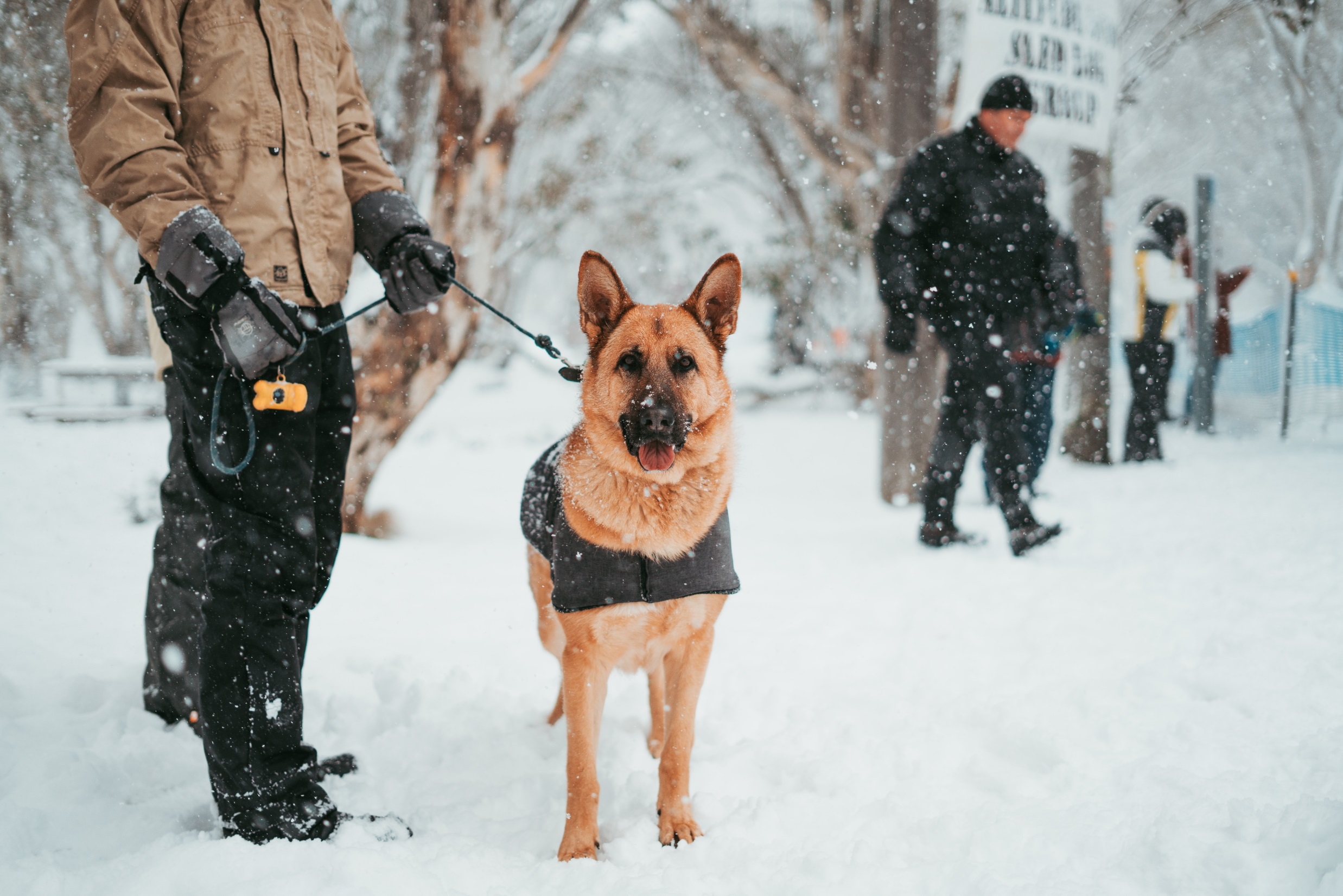 Tactical Crime Analysis
The study of recent criminal incidents or series of incidents.

How, when, and where the activity occurred.

Short-term development of patrol and investigative priorities.
Pattern Identification
The first goal of tactical crime analysis is pattern identification
	Linking crimes by type, modus operandi (MO), person and 	vehicle characteristics, etc.

MO: the method of the crime (type of crime, how it was 	committed, where, and when)

Repeat Incidents: cluster of two or more incidents similar in nature, 	in same place or by same person(s)
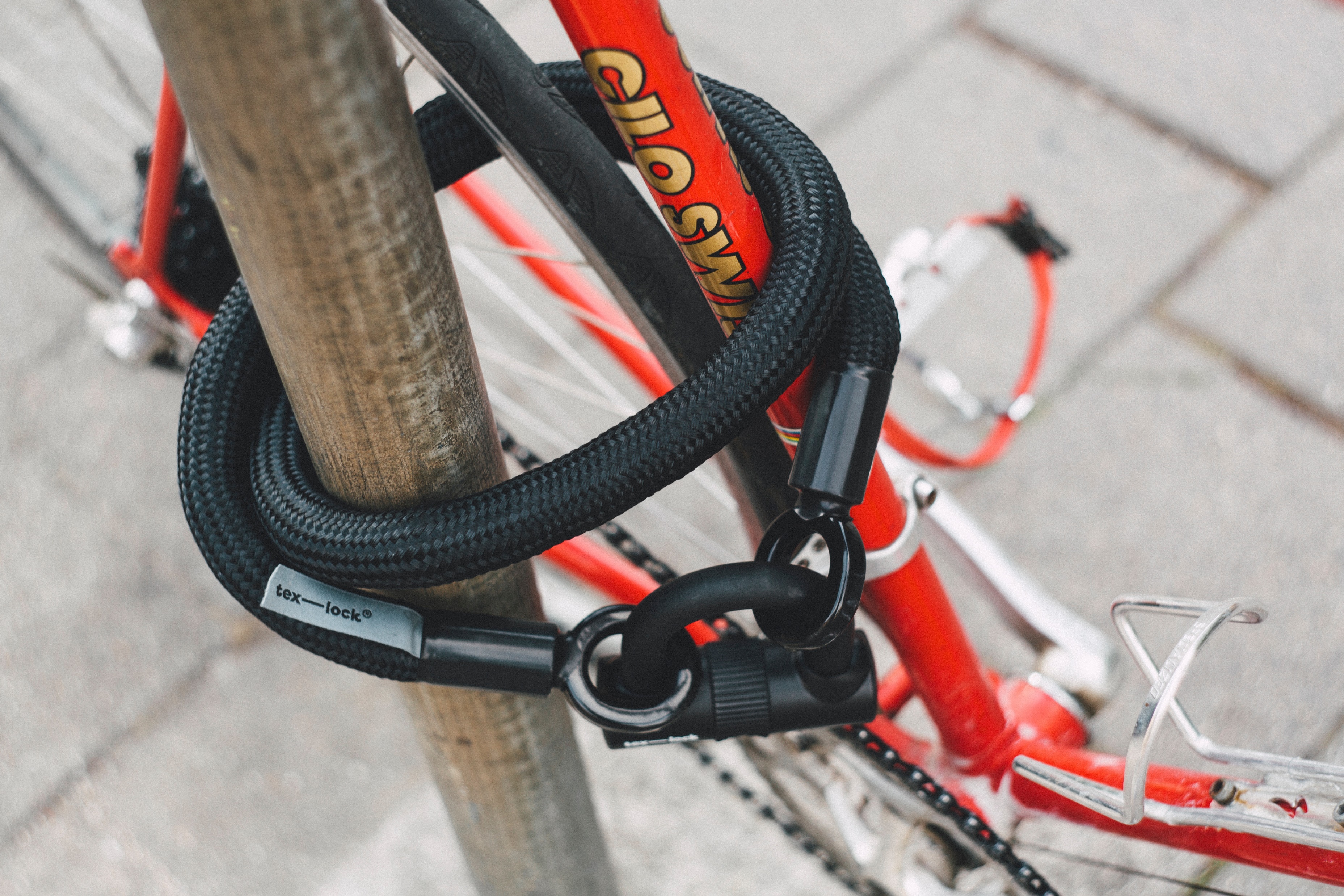 Pattern Identification: Data
Crime incident data: calls-for-service or incident reports.

	May be repeated calls to same 	address/for same person, for 	similar complaints

	MO: type of crime, point and 	method of entry, actions taken, 	weapon type, property taken, 	type of location, area, time of 	day
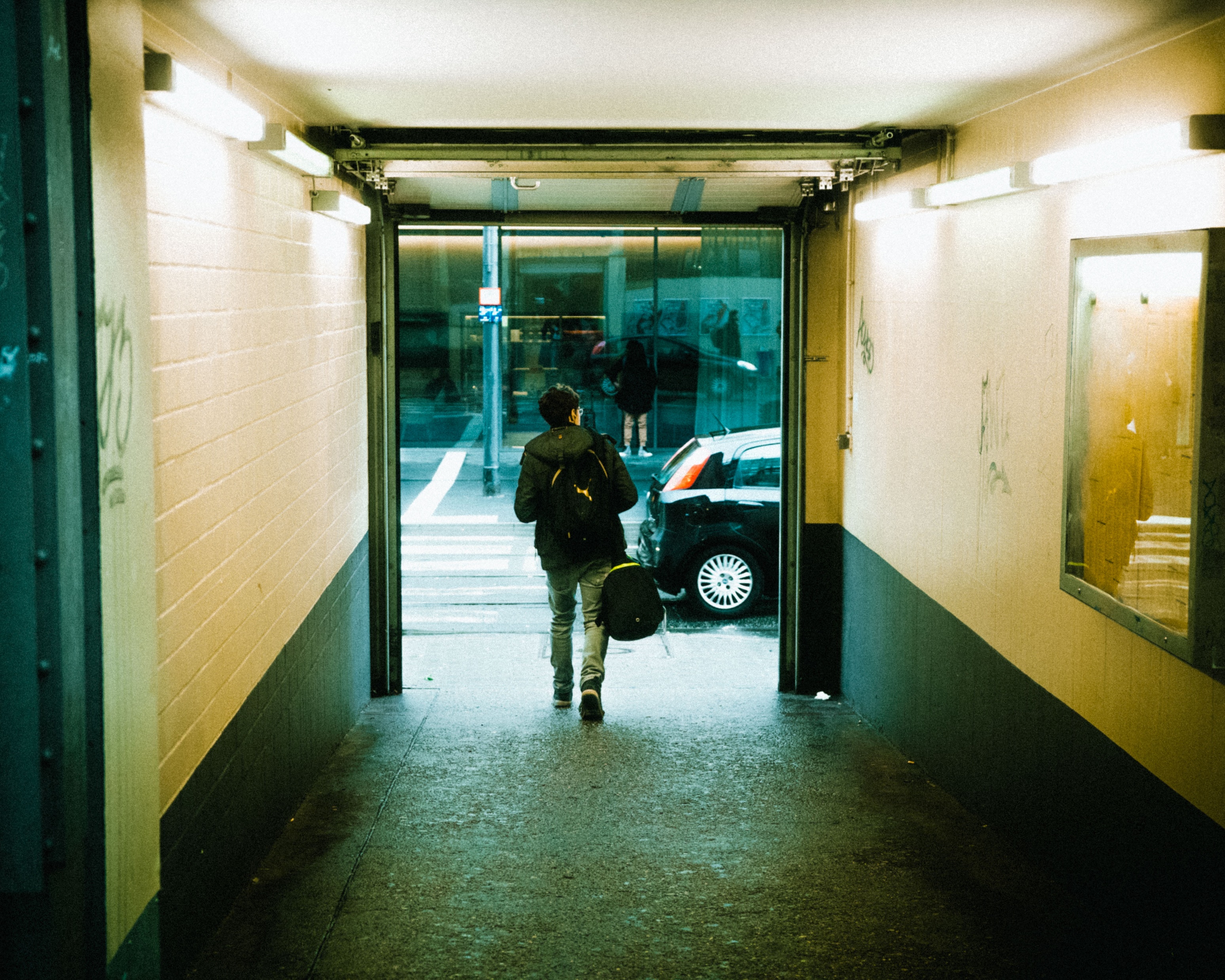 Pattern Identification: Data
Person data: description and condition of the person involved (not their actions – that’s part of MO)
	Lead, suspect, known offender, 	victim, or witness?

	Description: static physical 	characteristics, e.g. race, height

	Condition: characteristics that 	may change quickly, e.g. hair 	color/length, grooming.
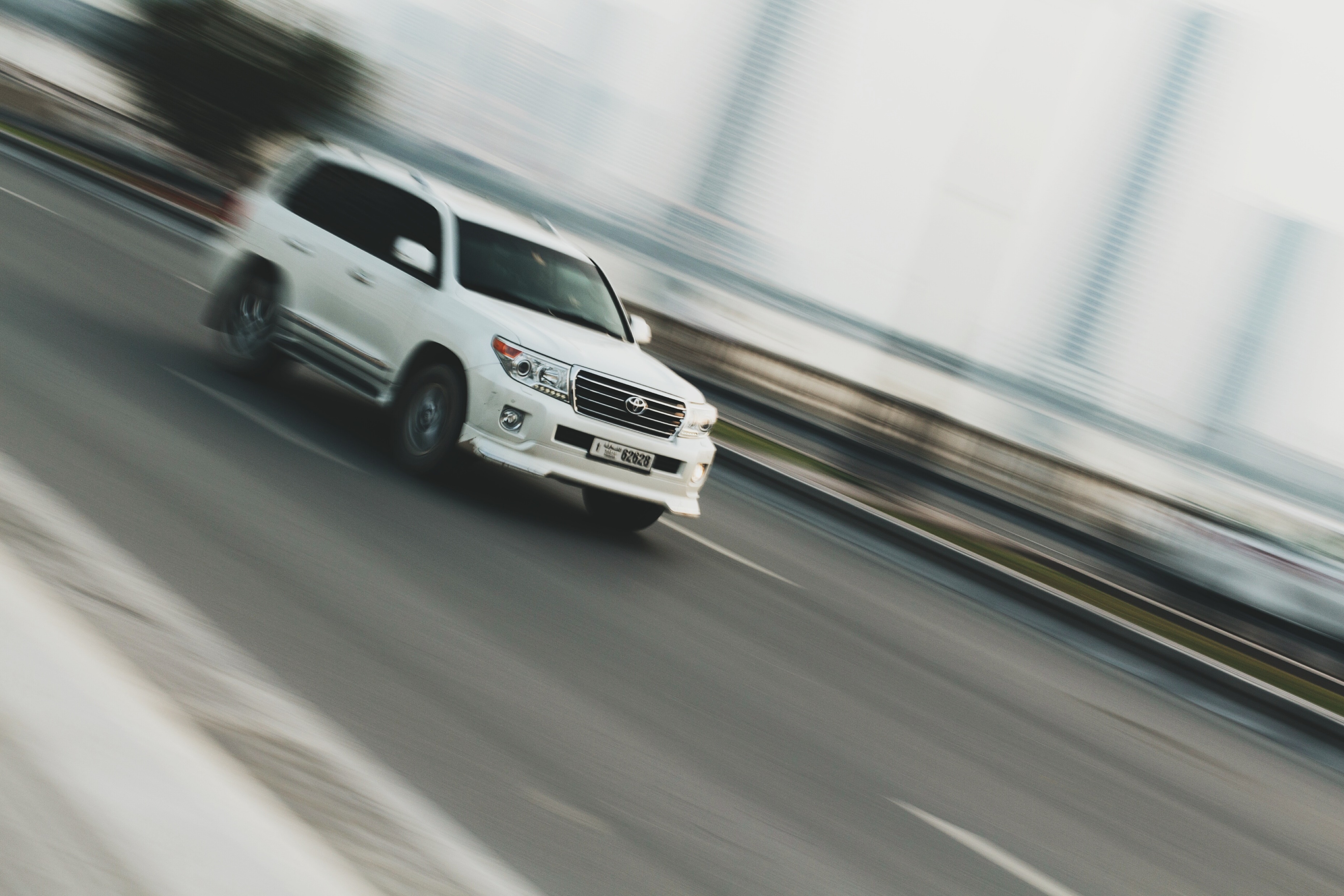 Pattern Identification: Data
Vehicle data: 
	Official information: VIN, 
	plate #, state of issue

	Physical description: Make, 	model, style, color

	Condition of vehicle: After-	market modifications, damage, 	deterioration
HOT SPOT
HOT PREY
SERIES
SPREE
HOT SETTING
HOT PLACE
HOT PRODUCT
A group of similar crimes thought to be committed by the same individual(s)
HOT SPOT
HOT PREY
SPREE
HOT SETTING
HOT PLACE
HOT PRODUCT
A type of series, high frequency of activity within short time frame
HOT SPOT
HOT PREY
SERIES
HOT SETTING
HOT PLACE
HOT PRODUCT
Group of crimes (same or different offenders) involving similar victims
HOT SPOT
SERIES
SPREE
HOT SETTING
HOT PLACE
HOT PRODUCT
Group of crimes (same or different offenders) within close proximity
HOT PREY
SERIES
SPREE
HOT SETTING
HOT PLACE
HOT PRODUCT
HOT SPOT
HOT PREY
SERIES
SPREE
Group of crimes occurring in same type of place, e.g. convenience stores
HOT PLACE
HOT PRODUCT
HOT SPOT
HOT PREY
SERIES
SPREE
Group of similar crimes committed at the same location, e.g. one movie theater
HOT SETTING
HOT PRODUCT
HOT SPOT
HOT PREY
SERIES
SPREE
Group of crimes targeting a specific type of property, e.g. car GPSs
HOT SETTING
HOT PLACE
Person and Property Crime Patterns
Persons crimes: crimes where people are the targets
	Assault, homicide, robbery, sexual assault (inc. indecent 	exposure), etc.

Property crimes: crimes where property/objects are the targets
	Theft from a vehicle, auto theft, residential and commercial 	burglary, etc.
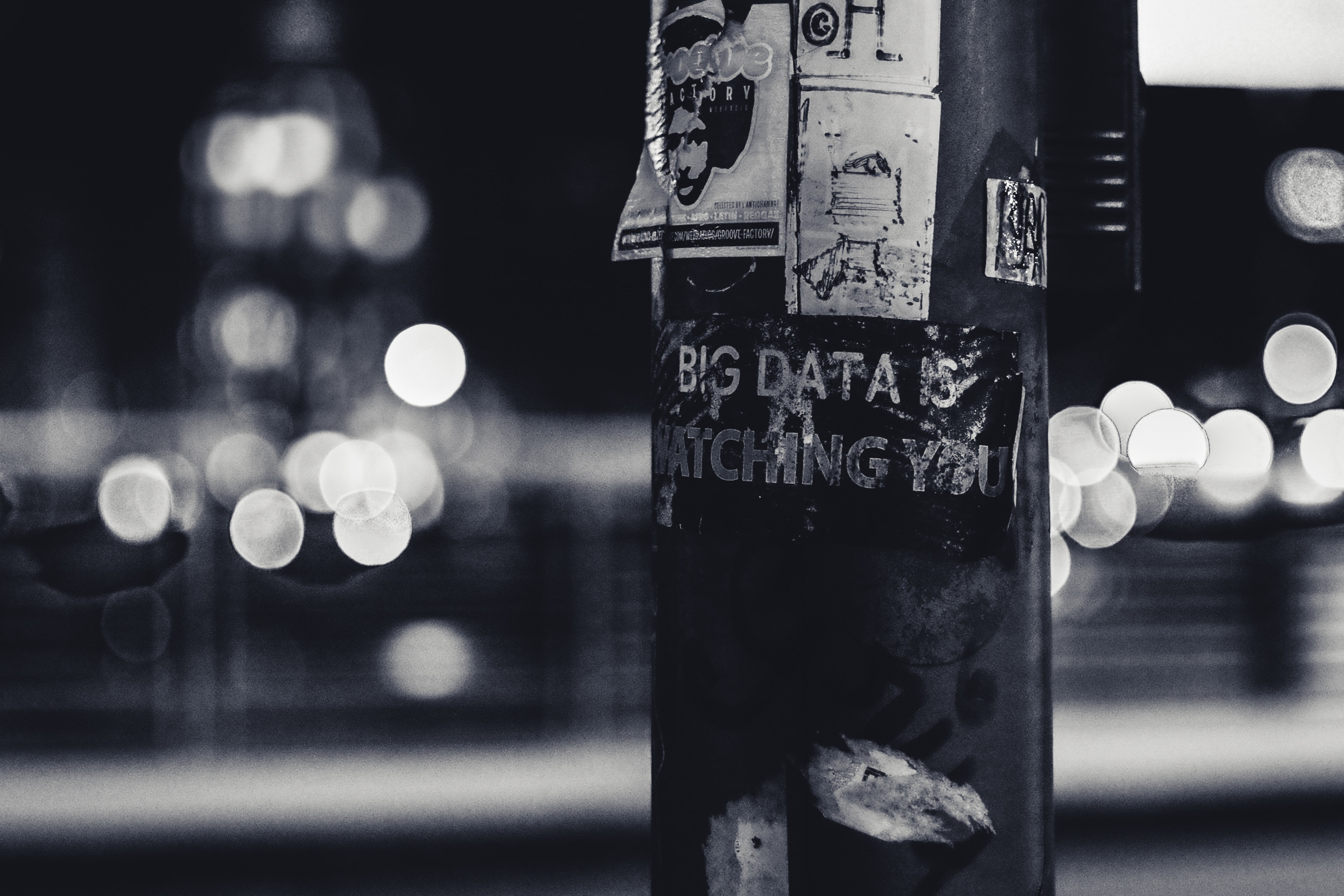 Potential Responses to Short-Term Problems
Directed patrol

Field contacts

Surveillance

Sting/bait operations

Investigation across cases in pattern

Contacting victims

Providing information to public
Time-of-Day and Day-of-Week Analysis
Creating graphs of crime series data to quickly determine which hours of the day and which days of the week are the most likely for crime

(Can also be performed for strategic analysis of long-term crime problems, using much more data!)

Two graphs of this type must be included in your final project!